TEMA:
NIA 320
MATERIA: AUDITORÍA DE LOS ESTADOS FINANCIEROS
MARTHA VALERIA VAZQUEZ GARCÍA
LILIANA VERDE NERI
GRUPO 2
MATERIALIDAD
EN LA PLANIFICACIÓN Y EJECUCIÓN DE LA AUDITORÍA
IMPORTANCIA RELATIVA
EN LA PLANIFICACIÓN Y EJECUCIÓN DE LA AUDITORÍA
NIA 320
NIA320
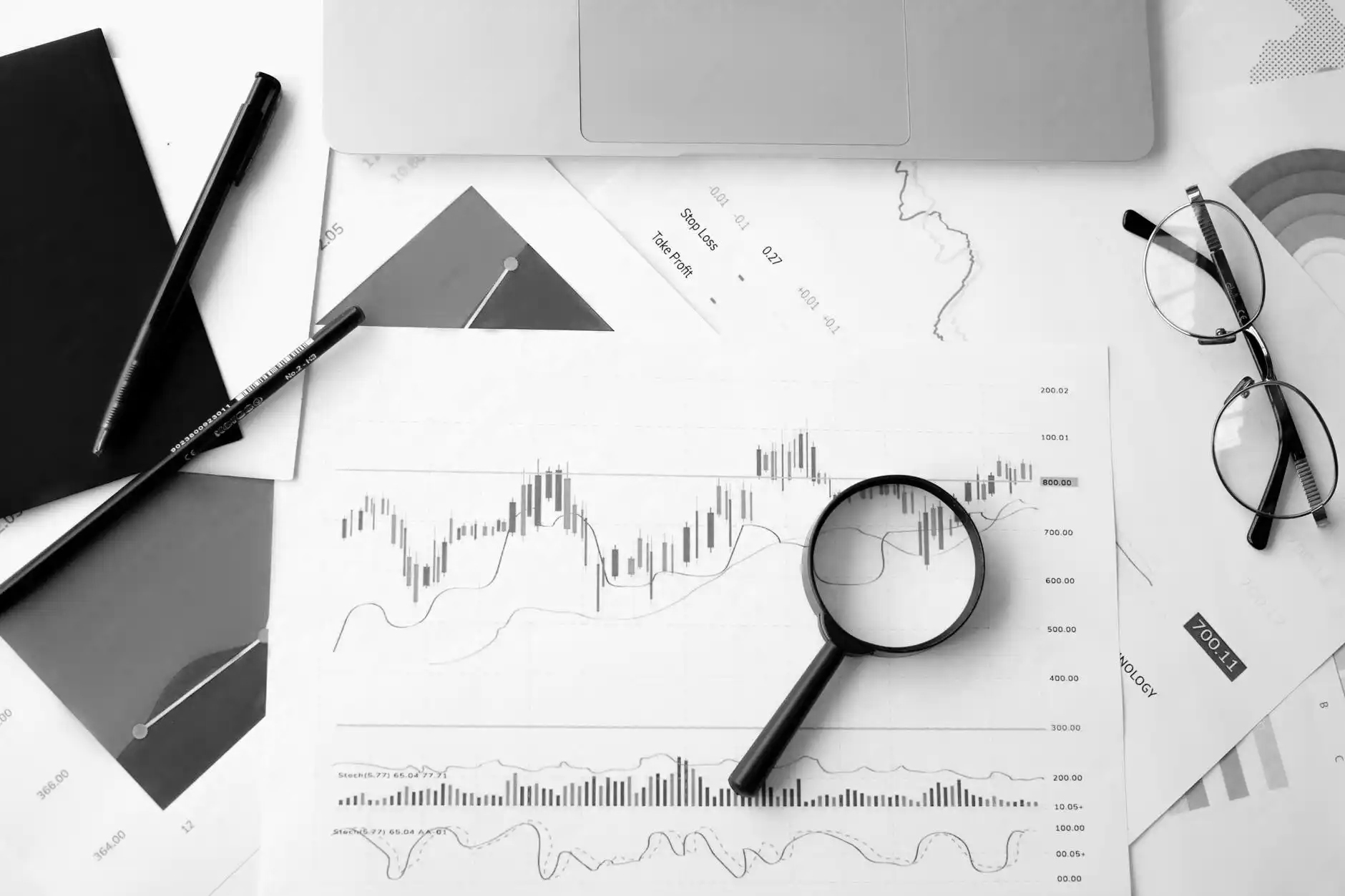 Auditor debe obtener una seguridad razonable sobre si los estados financieros fueron presentados sin errores.
Emitir opinión sobre si los estados financieros están preparados en todos los aspectos materiales, conforme a una estructura aplicable de información financiera.
La seguridad razonable se obtiene a través de evidencia apropiada y suficiente para reducir el riesgo de auditoría
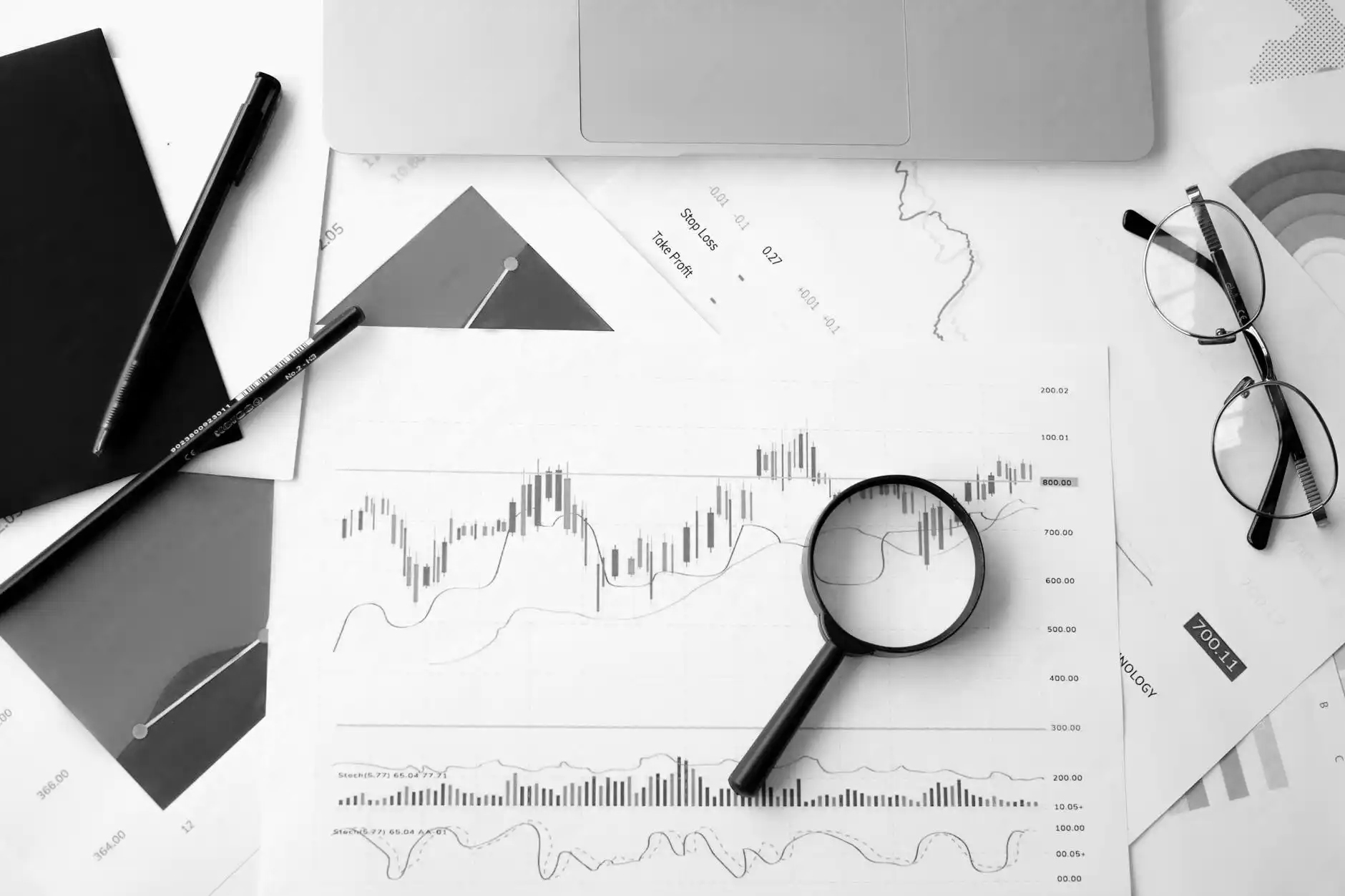 RIESGO DE AUDITORÍA
Cuando el auditor emite una opinión inapropiada si los estados financieros están materialmente incorrectos.

Riesgos de incorrección material y riesgos de detección
Importancia relativa en una auditoría
NIA320
Declaraciones erróneas y/u omisiones son de importancia relativa si influyen en las decisiones económicas de quienes toman decisiones apoyándose de los estados financieros

Se determina identificando el contexto que la rodea, y son afectados por el tamaño o naturaleza de una declaración errónea

Basada en la consideración de necesidades comunes de información financiera de los usuarios en su totalidad

El auditor determina la importancia relativa mediante su juicio professional

Se aplica en la planeación, desempeño de la autoría y al evaluar el efecto de las declaraciones erróneas identificadas en la auditoría y de aquellas sin corregir y para formar la opinión en el dictamen del auditor.
Determinar la naturaleza, oportunidad y extensión de los procedimientos de evaluación del riesgo

Identificar y evaluar los riesgos de representación errónea de importancia relativa

Determinar la naturaleza, oportunidad y extensión de los procedimientos adicionales de auditoria
PLANEACIÓN DE AUDITORÍA:

Auditor determina un  juicio sobre el tamaño de las declaraciones erróneas, para:
Determinación de la importancia relativa e importancia relativa del desempeño
Al establecer estrategia general de auditoría, se deberá determinar la importancia relativa para los estados financieros como un todo.

Considerar también la importancia relativa  en clases particulares de transacciones, saldos de cuentas o revelaciones aunque estén por debajo del nivel, cuando en su conjunto puedan  afectar las decisiones económicas de los usuarios de los estados financieros.
NIA320
REVISIÓN AL AVANZAR LA AUDITORÍA
El auditor revisa la importancia relativa para los estados financieros como un todo, si se presentara información que hiciera que el auditor determinara una cantidad diferente inicialmente


Si el auditor concluye que es apropiada una importancia relativa más baja que la inicial, deberá determinar si es necesario revisar la importancia relativa del desempeño; y si la naturaleza, oportunidad y extensión de los procedimientos adicionales de auditoría siguen  siendo apropiadas.
NIA320
www.untitledadress.com
DOCUMENTACIÓN
Importancia relativa para los estados financieros como un todo
Nivel o niveles e importancia relativa para clases particulares de transacciones, saldos de cuentas o revelaciones
Importancia relativa del desempeño
Cualquier revisión de los puntos anteriores
Se identifican y evalúan los riesgos de declaraciones erróneas de importancia relativa

Se determinan la naturaleza, oportunidad y extensión de los procedimientos adicionales de auditoría

Se evalúa el efecto de las declaraciones erróneas sin corregir
Importancia relativa y riesgo de auditoría se consideran en toda la auditoría, en especial cuando:
PUNTOS DE REFERENCIA AL DETERMINAR LA IMPORTANCIA RELATIVA PARA LOS ESTADOS FINANCIEROS COMO UN TODO
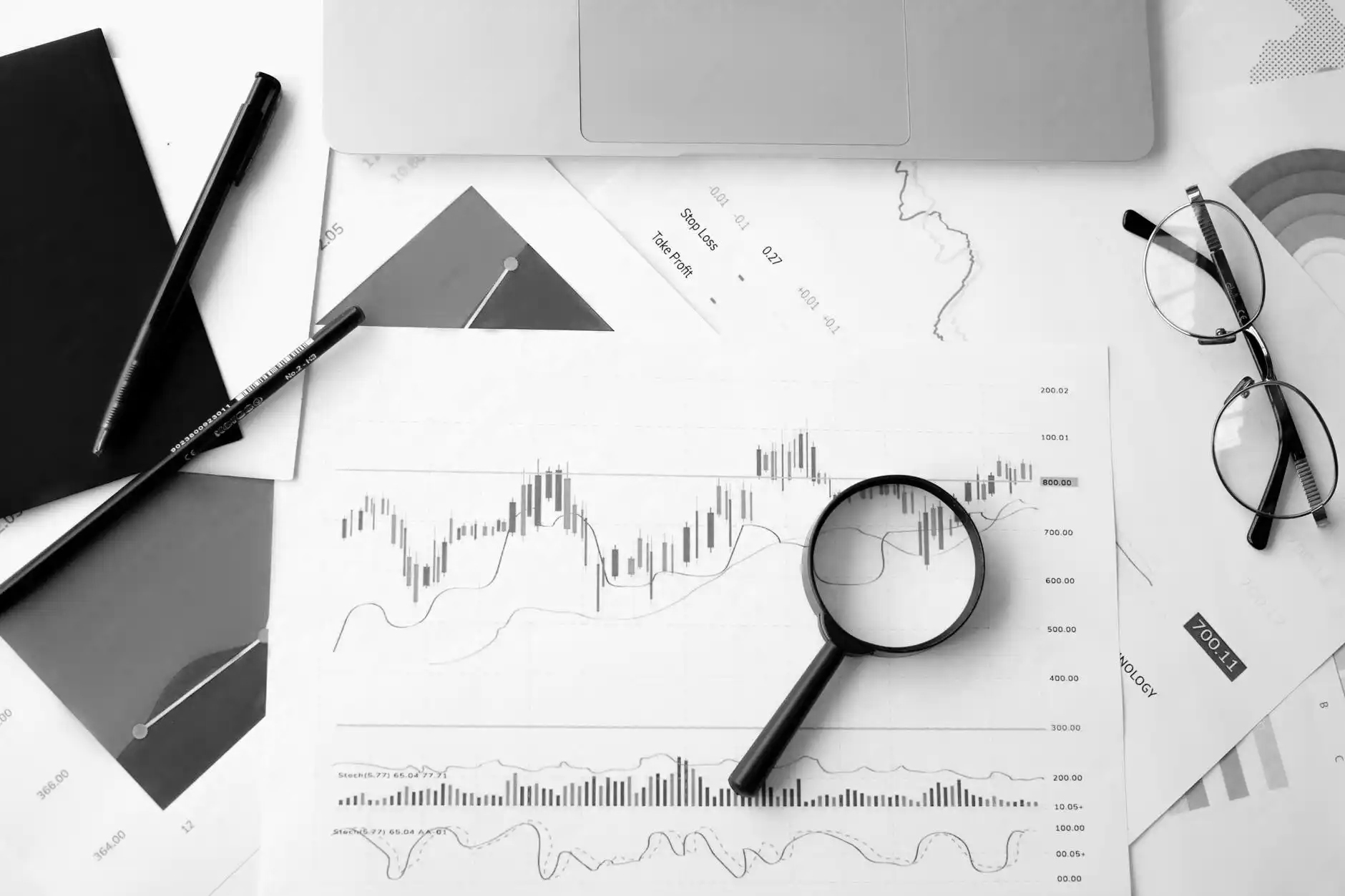 SE APLICA UN PORCENTAJE A UN PUNTO DE REFERENCIA SELECCIONADO COMO PUNTO DE PARTIDA

Factores que pueden afectar la identificación de un punto de referencia apropiado:

-Elementos de los estados financieros

-Partidas en los que se centra la atención de los usuarios de los estados financieros
Factores que pueden afectar la identificación de un punto de referencia apropiado:

Naturaleza de la entidad, en qué parte de su ciclo de vida está la entidad y la industria, así como el  entorno económico en que opera

Estructura de propiedad de la entidad y la forma en que se financia

La relativa volatilidad del punto de referencia
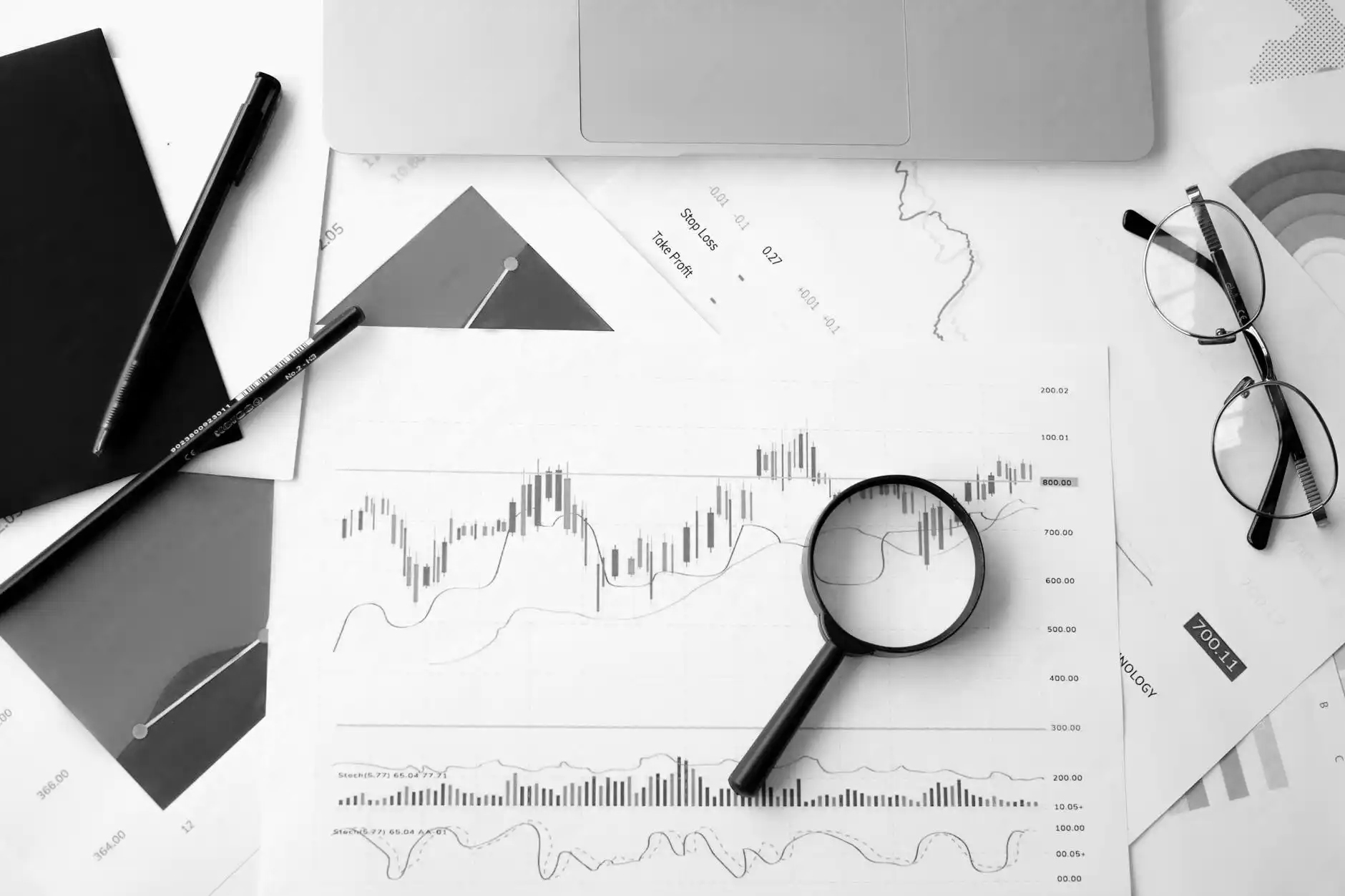 REPRESENTACIONES ERRÓNEAS CUALITATIVAS: Descripción inadecuada e impropia de una política de contabilidad cuando sea probable que un usuario de los estados financieros fuera guiado equivocadamente por la descripción, y el dejar de revelar la infracción a requisitos reguladores cuando sea probable que la imposición consecuente de restricciones regulatorias hará disminuir en forma importante la capacidad de operación.


UN ERROR EN UN PROCEDIMIENTO DE FIN DE MES podría ser una indicación de una representación errónea de importancia relativa si ese error se repitiera cada mes.
ALGUNOS
EJEMPLOS
GRACIAS
NIA 320
MARTHA VALERIA VAZQUEZ GARCÍA
LILIANA VERDE NERI